Processbild för konsekvensanalys
Mall
Om materialet
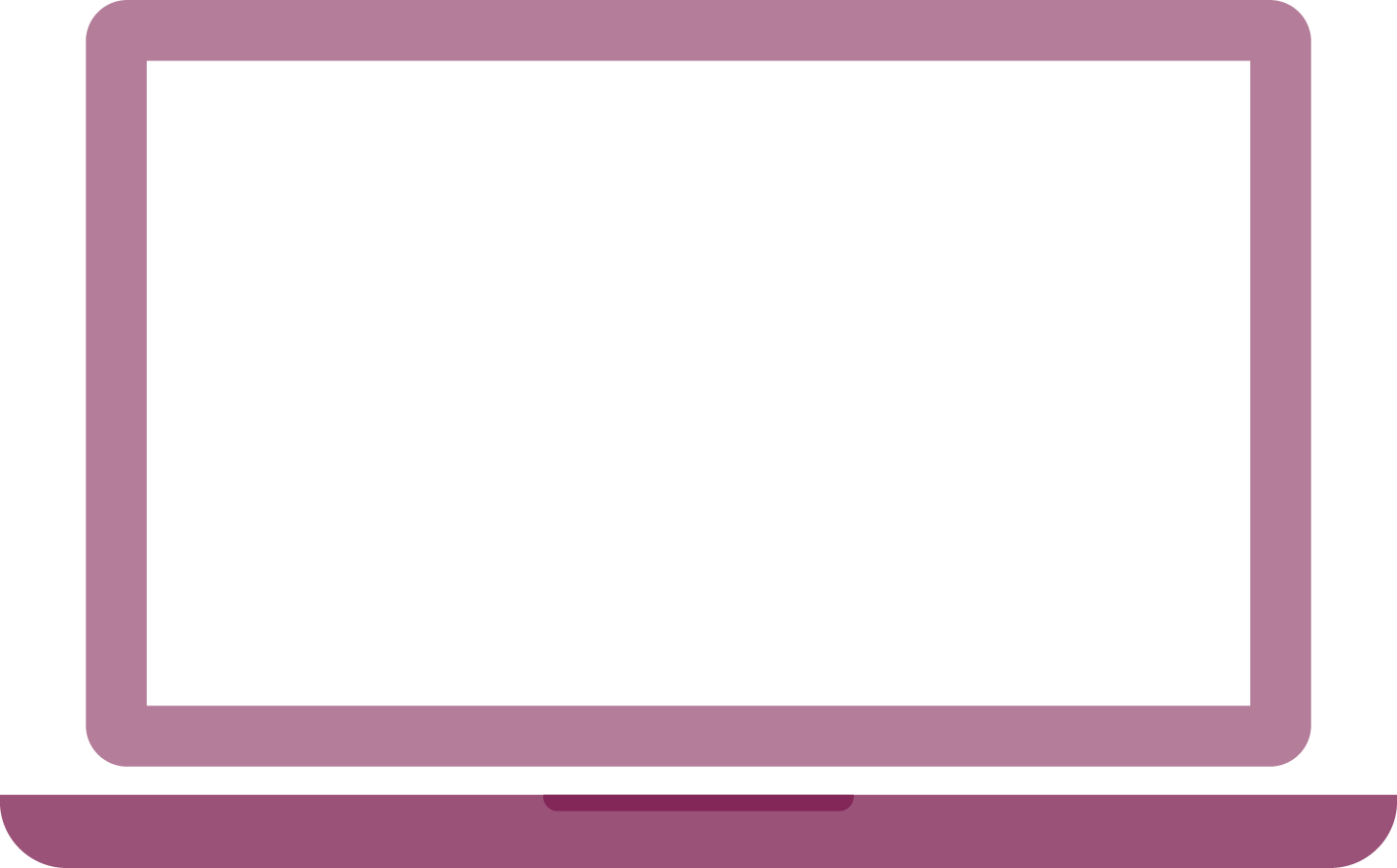 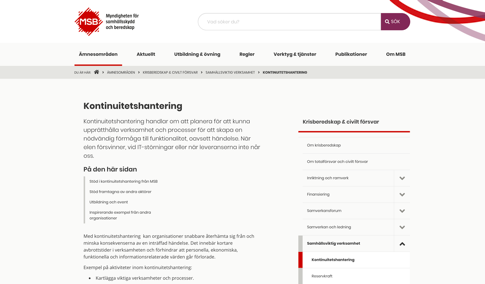 I det här materialet finns två mallar som kan användas för att sammanfatta, illustrera och kommunicera de kritiska aktiviteter och beroenden som kartläggs i konsekvensanalysen (se En lathund för arbete med kontinuitetshantering (MSB1406 – reviderad september 2020).
För mer material kring kontinuitetshantering, besök oss på www.msb.se/kontinuitetshantering. 
Har du frågor är du välkommen att kontakta oss på kontinuitetshantering@msb.se.
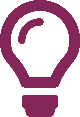 Publ.nr: MSB1508 – reviderad september 2020
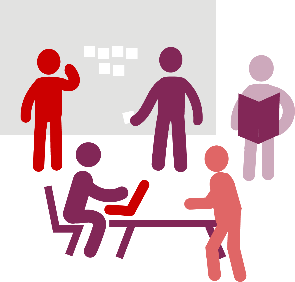 Konsekvensanalys
Samhällsviktig verksamhet:
Kritisk aktivitet 
(tid)
Resurs
(koppling till aktivitet och tid)
Resurs
(koppling till aktivitet och tid)
Kritisk aktivitet
(tid)
Resurs
(koppling till aktivitet och tid)
Resurs
(koppling till aktivitet och tid)
Kritisk aktivitet
(tid)
Resurs
(koppling till aktivitet och tid)
Resurs
(koppling till aktivitet och tid)
Kritisk aktivitet
(tid)
Resurs
(koppling till aktivitet och tid)
Resurs
(koppling till aktivitet och tid)
Kritisk aktivitet
(tid)
Resurs
(koppling till aktivitet och tid)
Resurs
(koppling till aktivitet och tid)
Kritisk aktivitet
(tid)
Resurs
(koppling till aktivitet och tid)
Resurs
(koppling till aktivitet och tid)
Kritisk aktivitet
(tid)
Resurs
(koppling till aktivitet och tid)
Resurs
(koppling till aktivitet och tid)
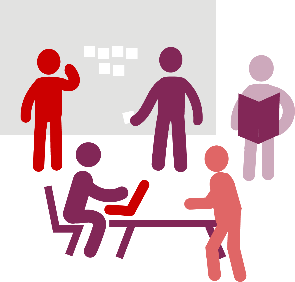 Konsekvensanalys
Samhällsviktig verksamhet:
Kritiska aktiviteter
Interna
resurser
Externa
resurser
Kritisk aktivitet 
(tid)
Resurs
(koppling till aktivitet och tid)
Resurs
(koppling till aktivitet och tid)
Kritisk aktivitet
(tid)
Resurs
(koppling till aktivitet och tid)
Resurs
(koppling till aktivitet och tid)
Kritisk aktivitet
(tid)
Resurs
(koppling till aktivitet och tid)
Resurs
(koppling till aktivitet och tid)
Kritisk aktivitet
(tid)
Resurs
(koppling till aktivitet och tid)
Resurs
(koppling till aktivitet och tid)
Kritisk aktivitet
(tid)
Resurs
(koppling till aktivitet och tid)
Resurs
(koppling till aktivitet och tid)
Kritisk aktivitet
(tid)
Resurs
(koppling till aktivitet och tid)
Resurs
(koppling till aktivitet och tid)